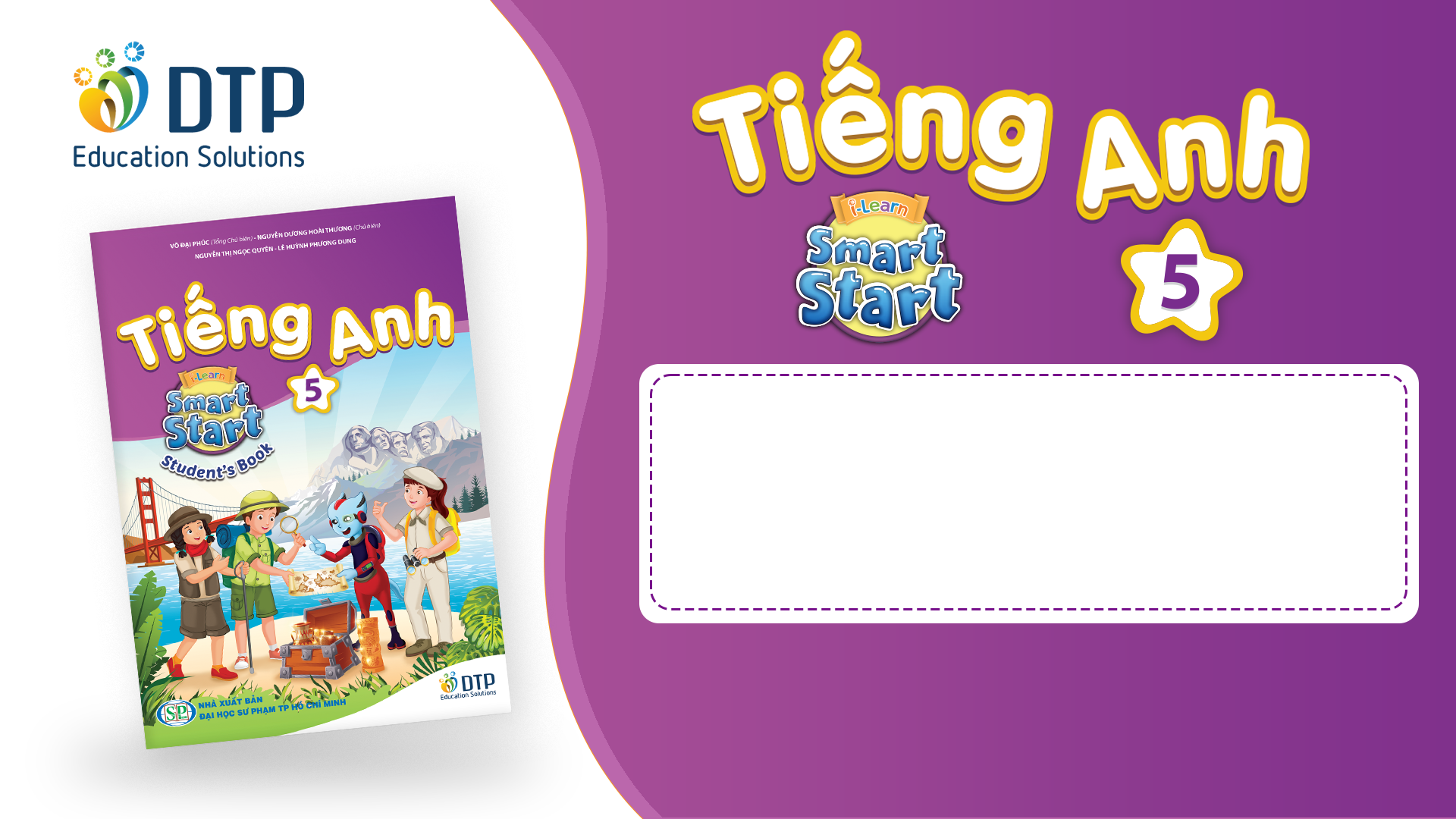 Unit 4: Travel
(Lesson 1.1)
Teacher: La Thi Tam
Dong Son Primary School
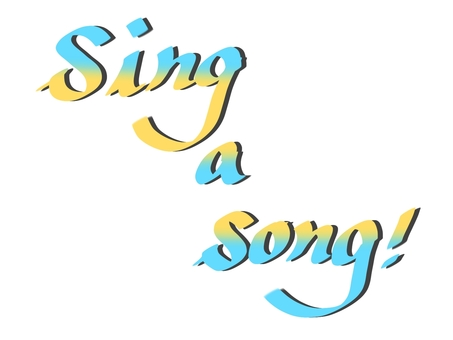 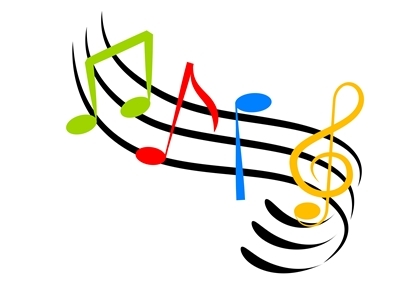 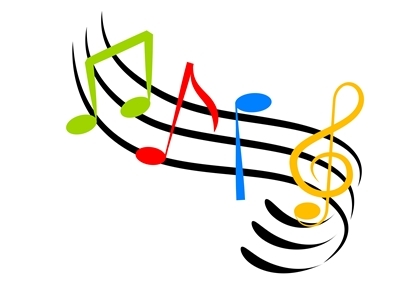 Where were you?
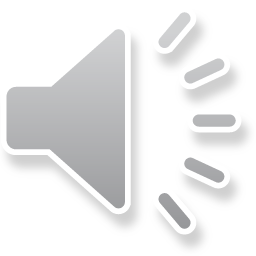 Where were you, Mai? Where were you, Mai? 
I was at the zoo. I was at the zoo.
Where were you, Ben? Where were you, Ben? 
I was in the park. I was in the park.
Where were you, Tom? Where were you, Tom? 
I was on the beach. I was on the beach.
I loved the zoo, the park and the beach.
I was happy. I was happy!
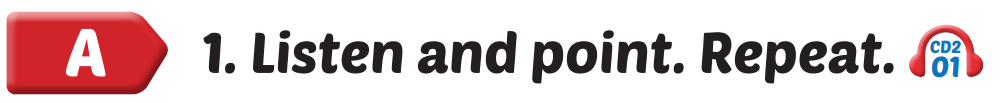 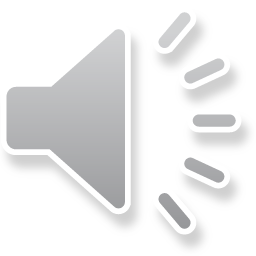 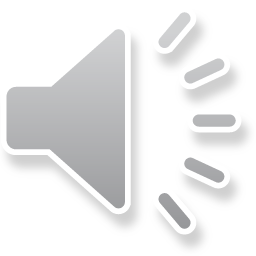 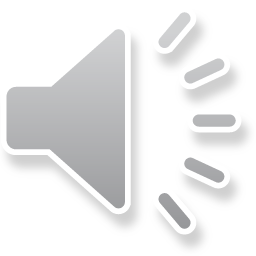 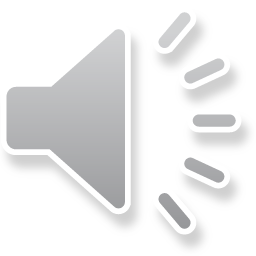 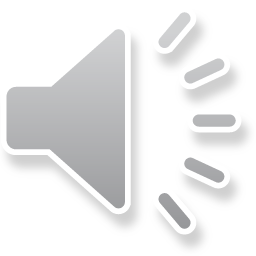 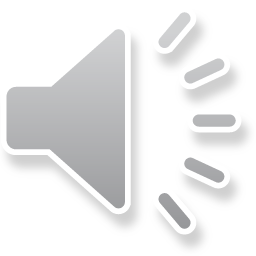 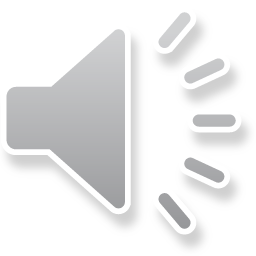 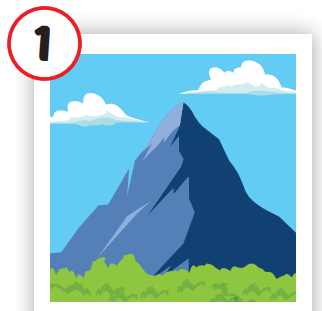 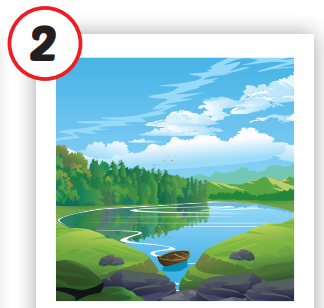 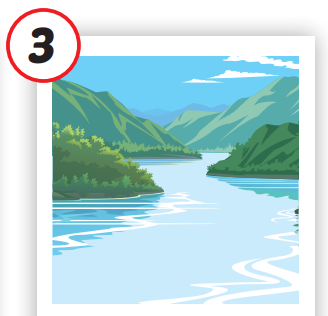 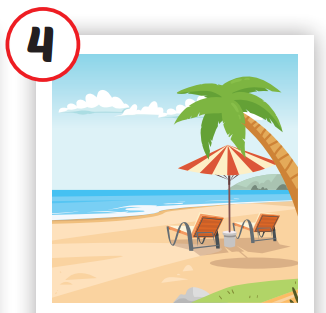 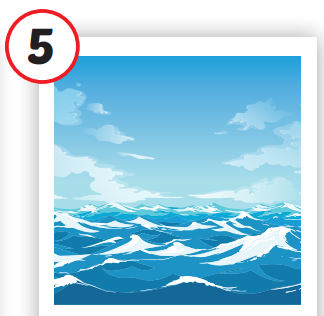 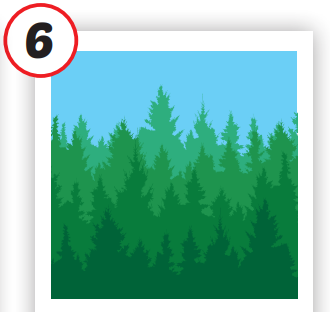 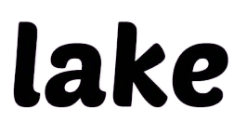 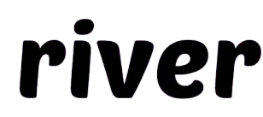 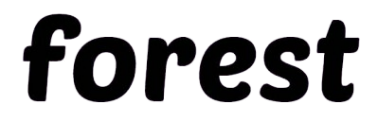 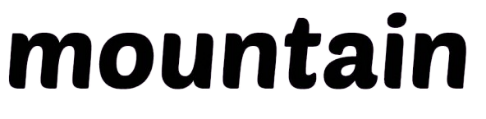 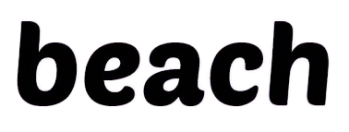 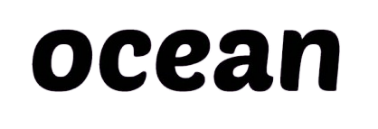 /ˈfɔrəst/
rừng
/ˌmaʊntən/
ngọn núi
/ˈoʊʃən/
đại dương
/ˈrɪvər/ 
sông
/biːtʃ/
bãi biển
/leɪk/
hồ
[Speaker Notes: Click vào hình A. 1. Listen and point. Repeat để cho cả audio full chạy]
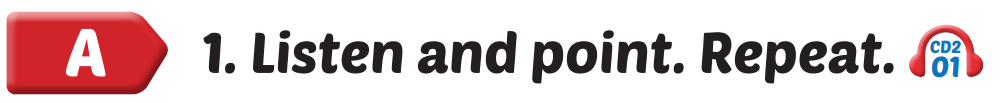 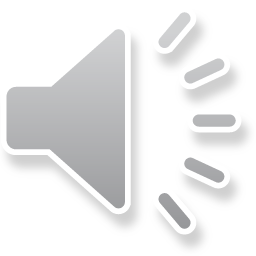 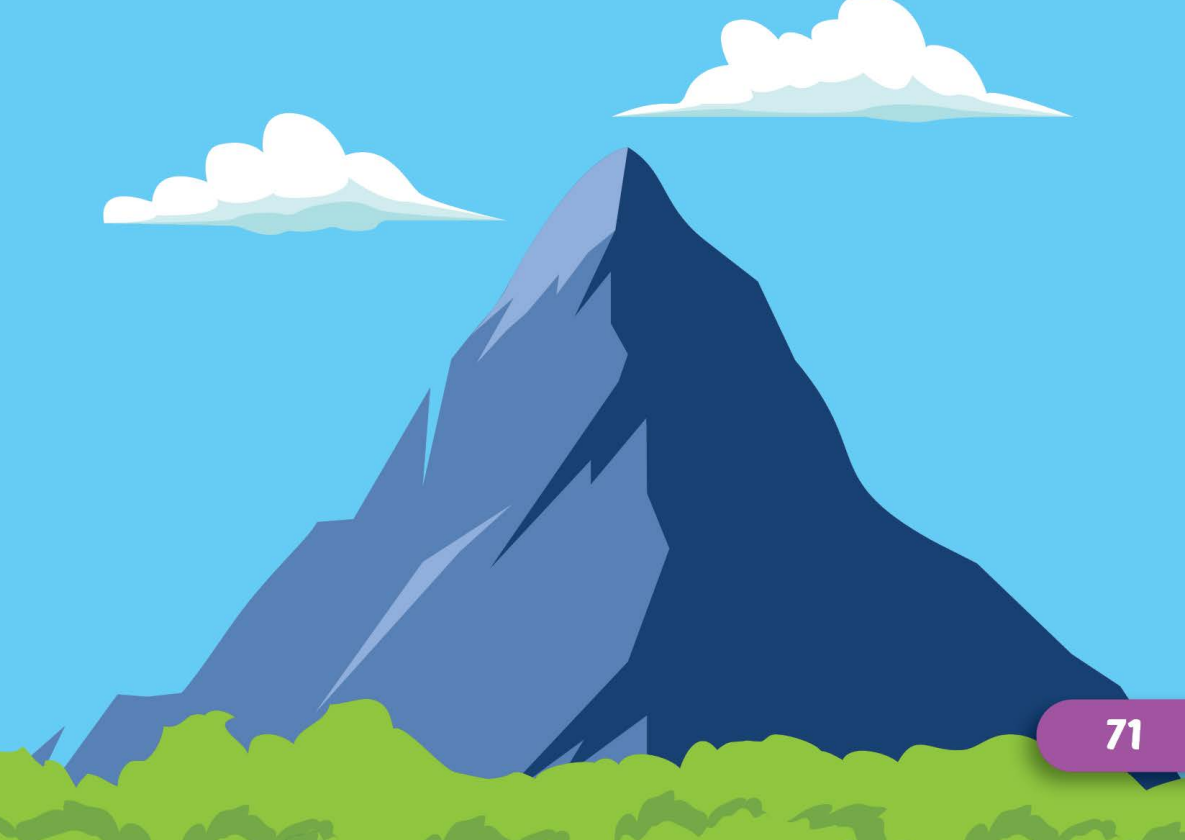 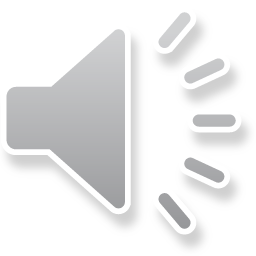 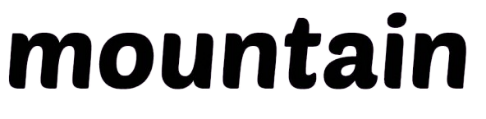 /ˌmaʊntən/
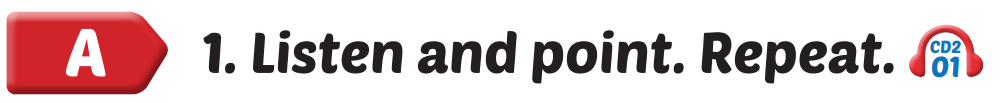 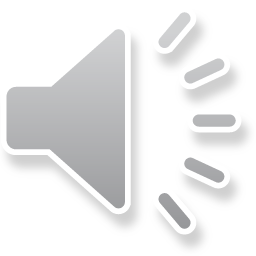 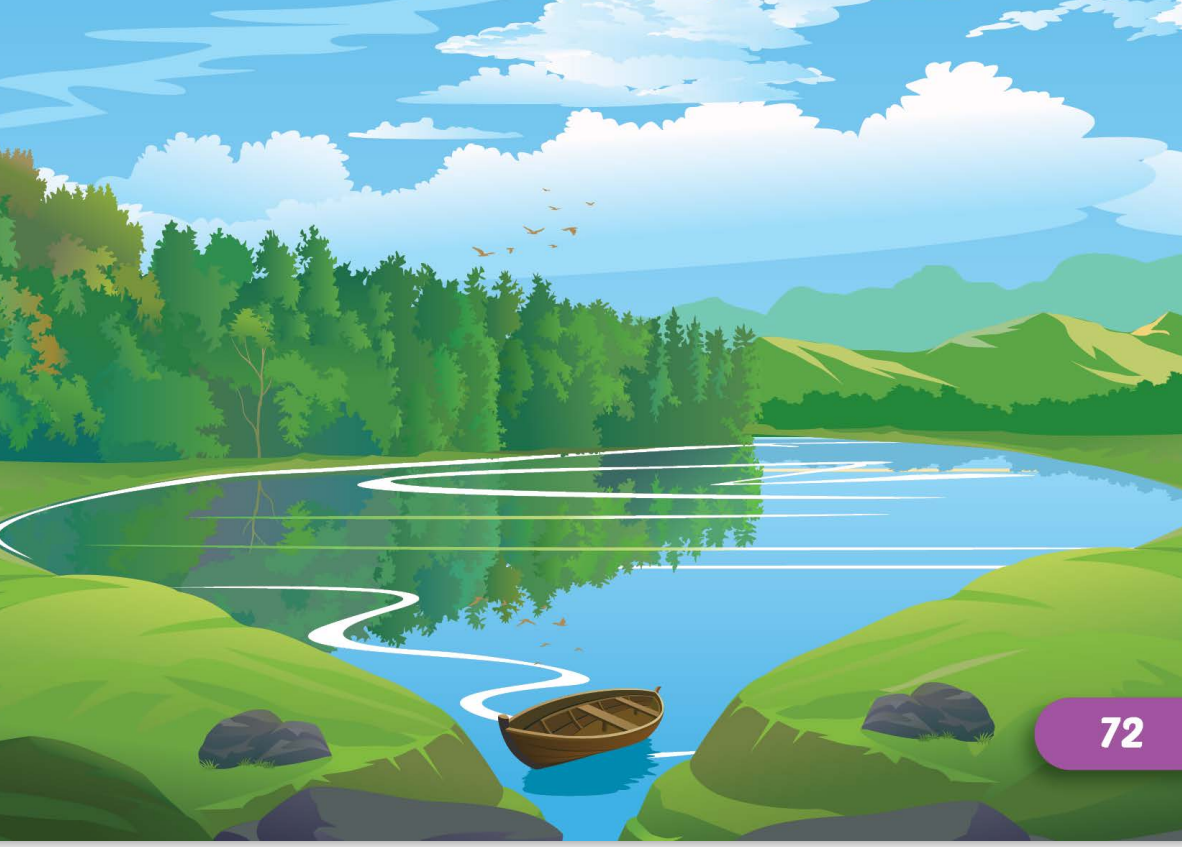 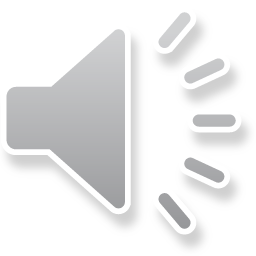 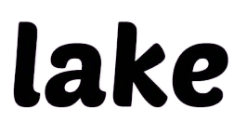 /leɪk/
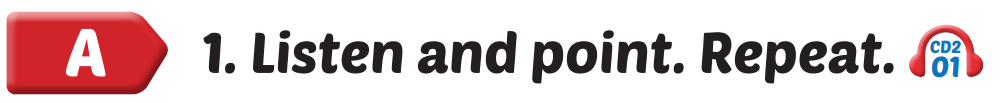 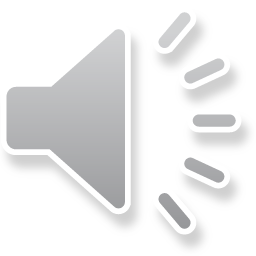 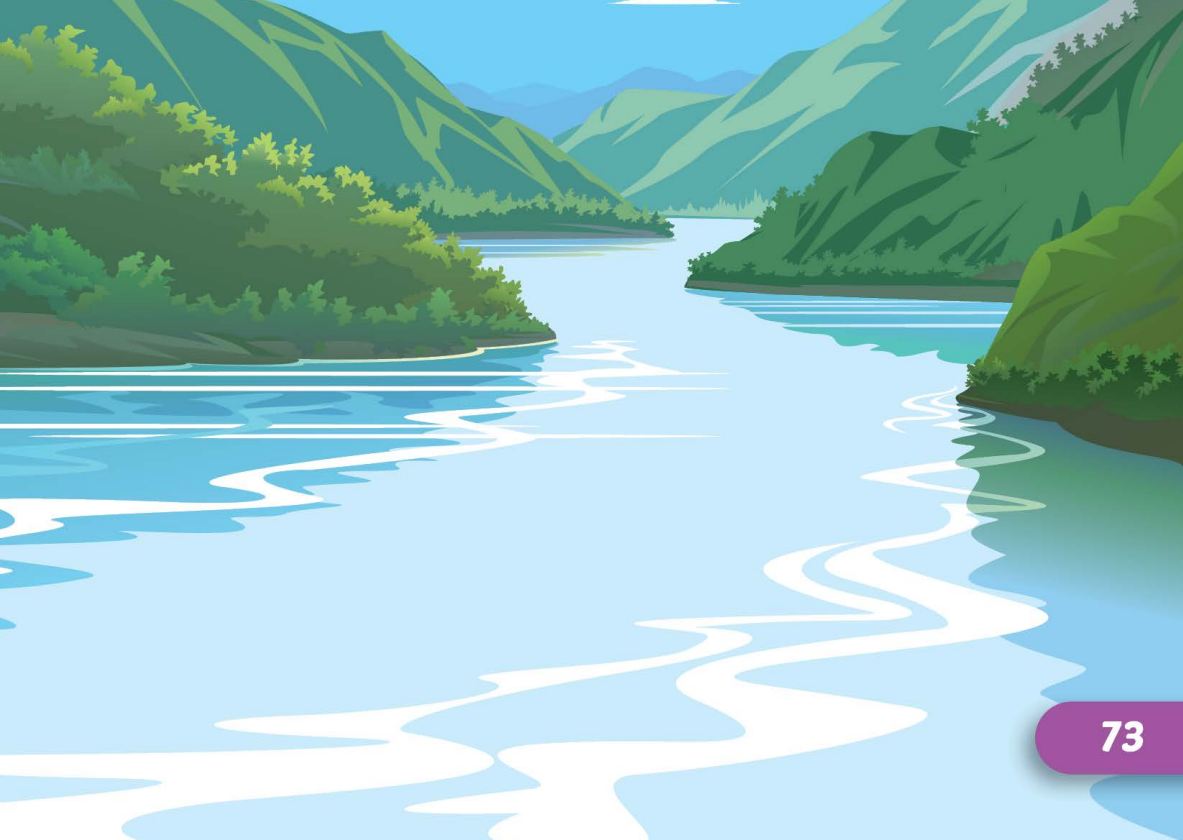 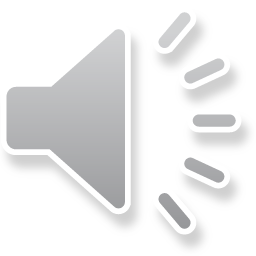 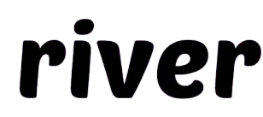 /ˈrɪvər/
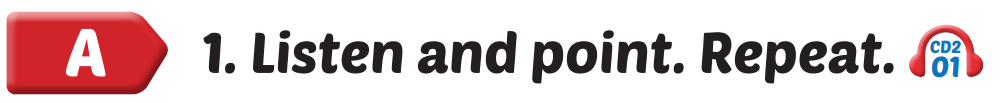 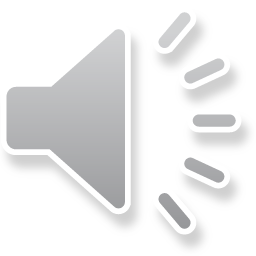 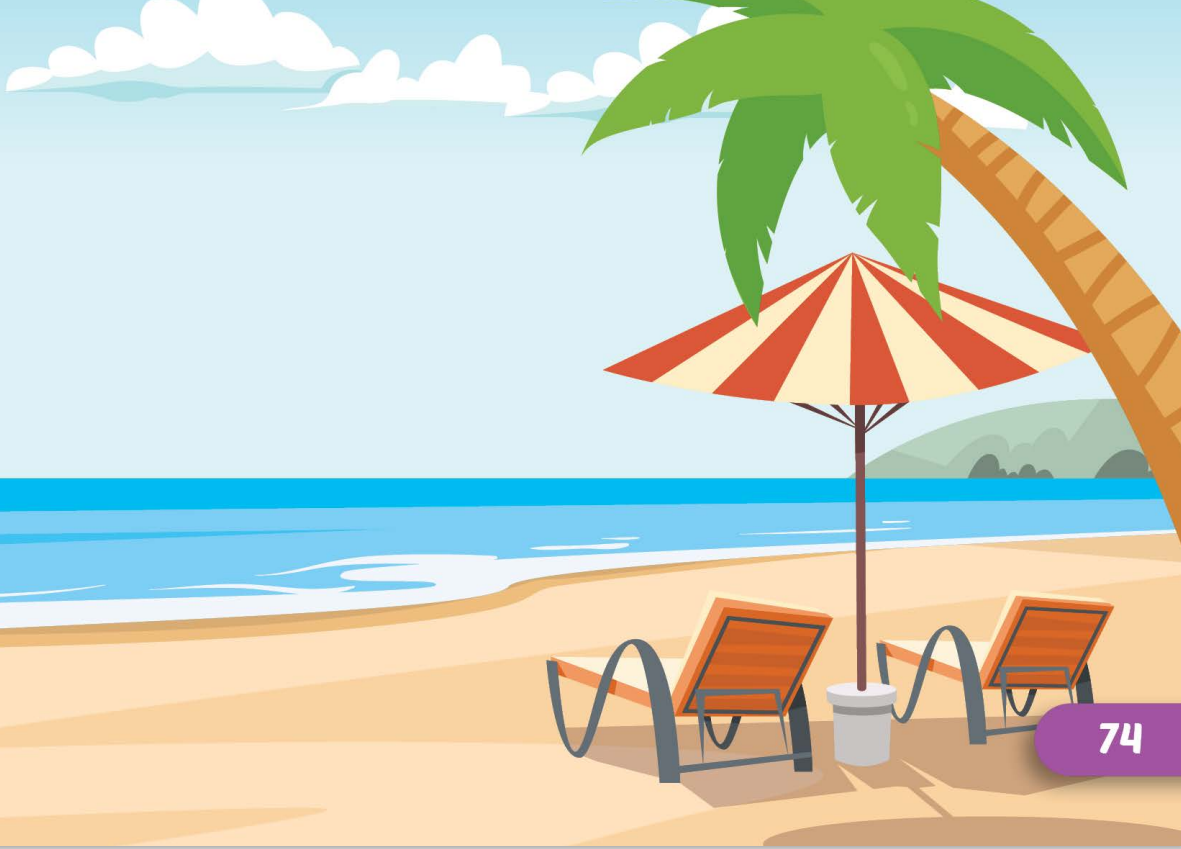 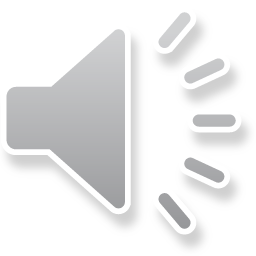 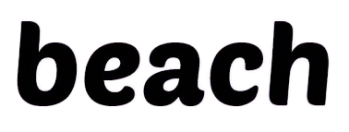 /biːtʃ/
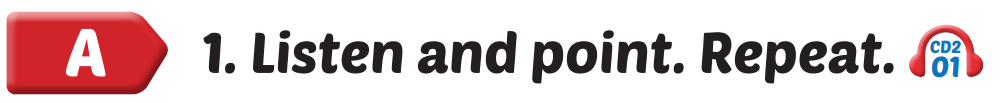 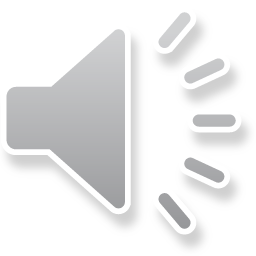 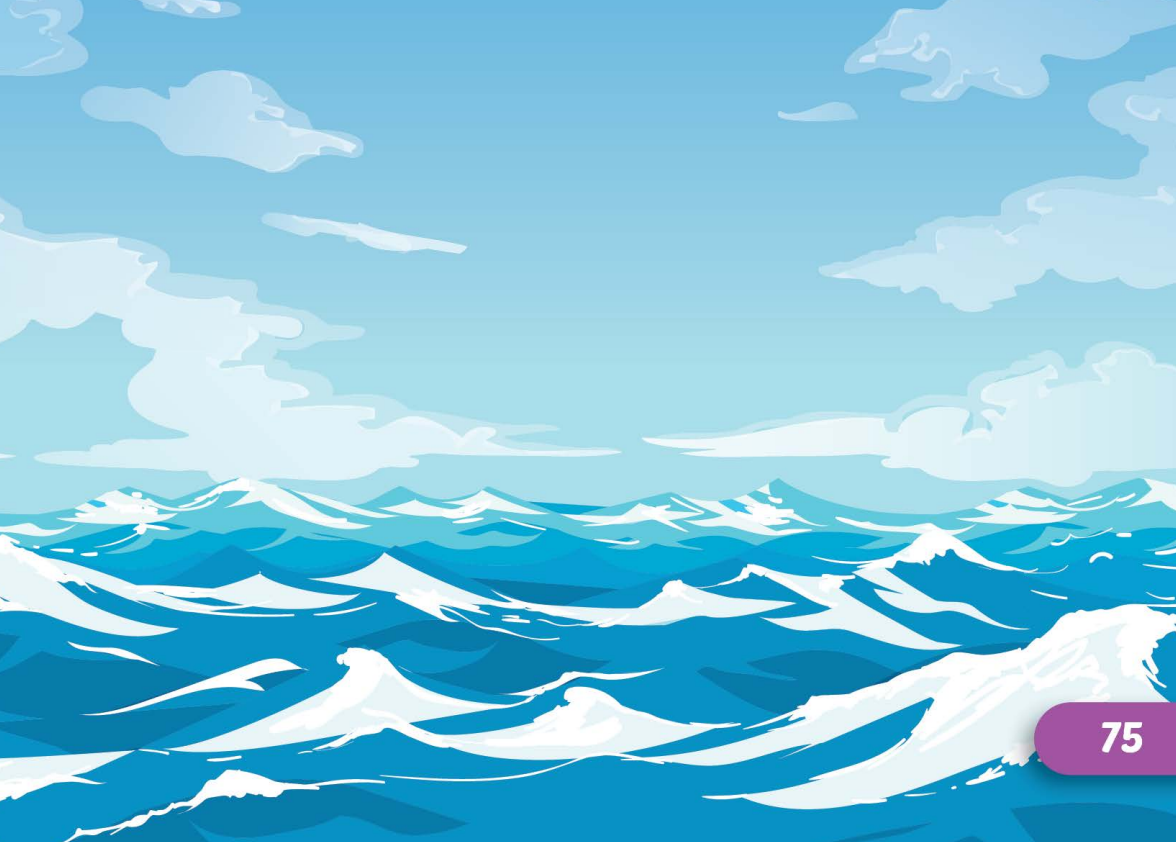 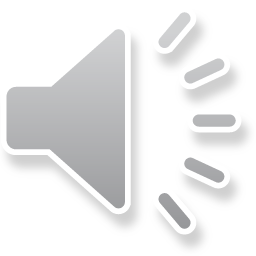 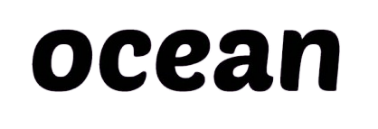 /ˈoʊʃən/
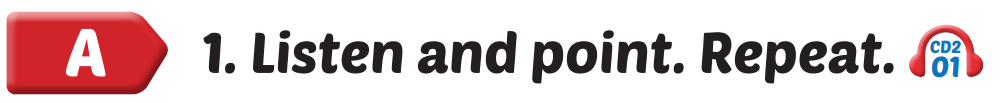 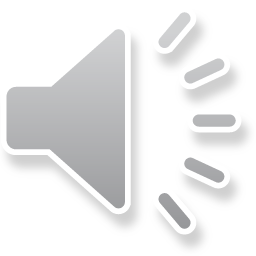 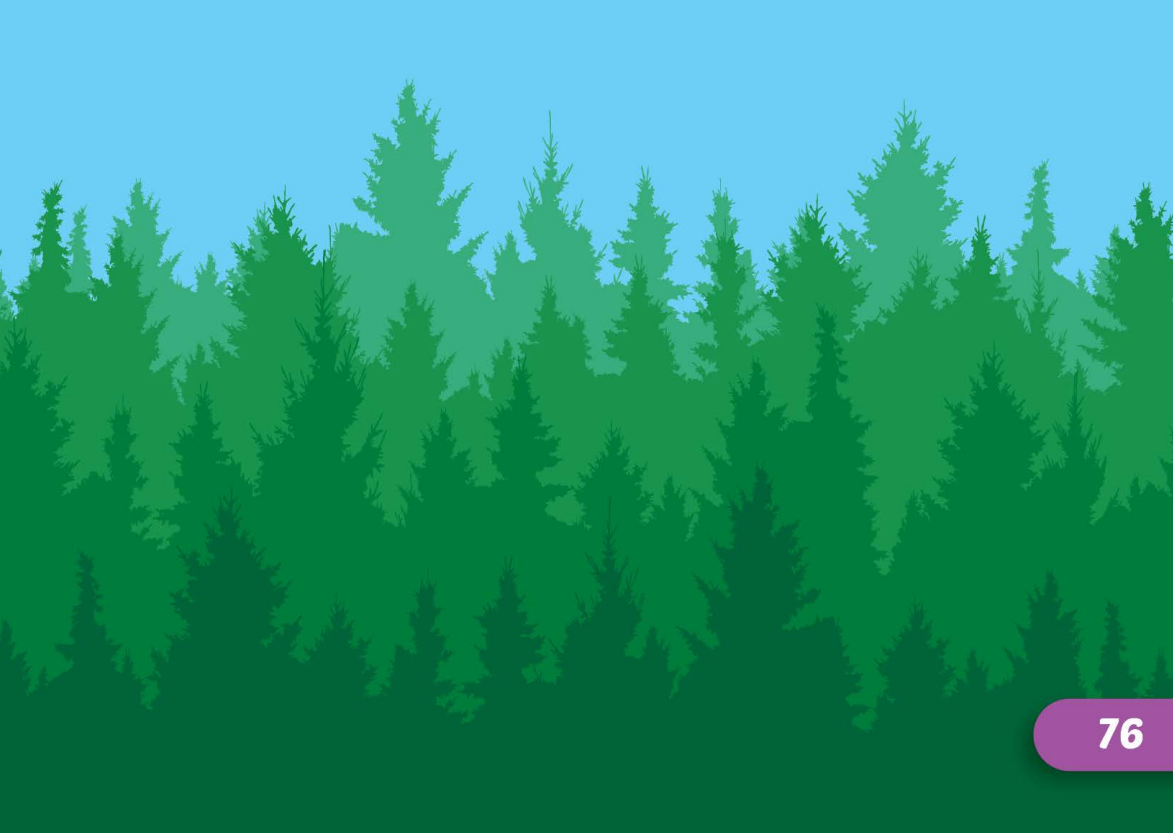 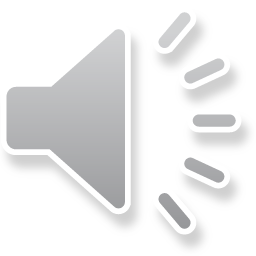 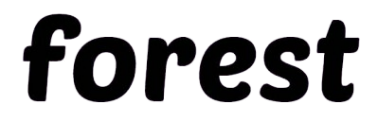 /ˈfɔrəst/
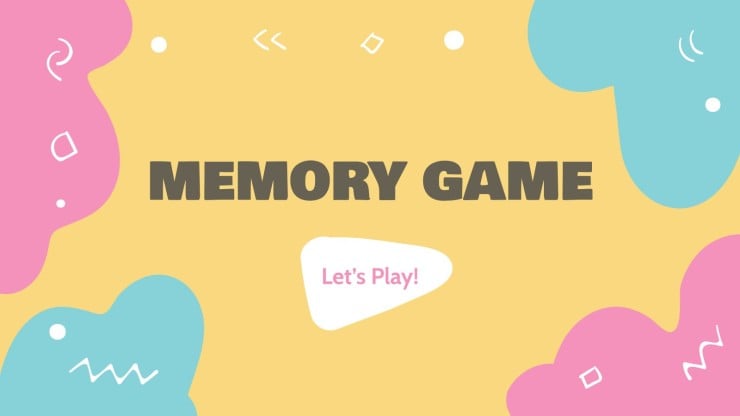 Find the best picture
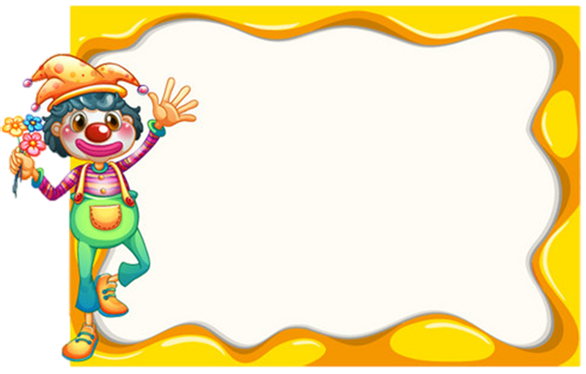 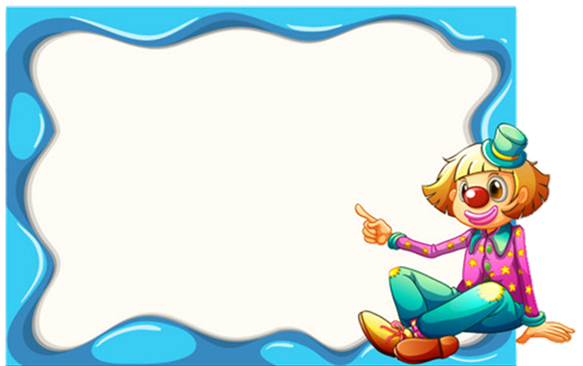 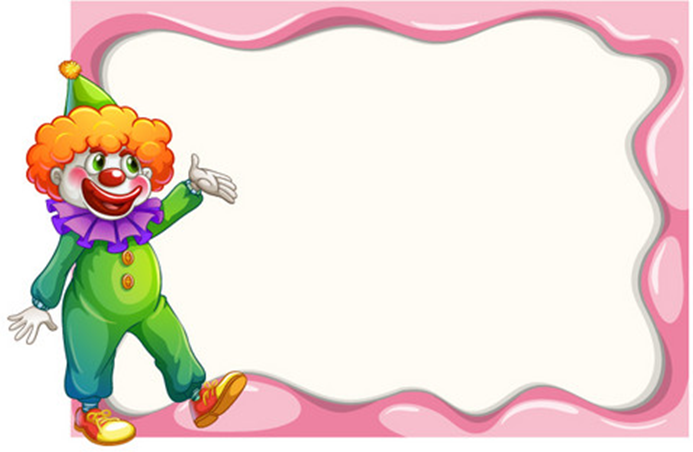 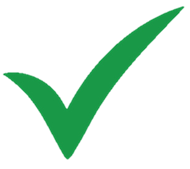 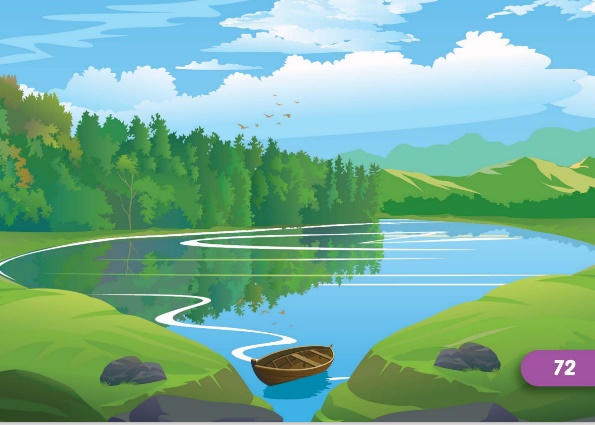 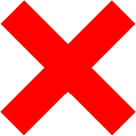 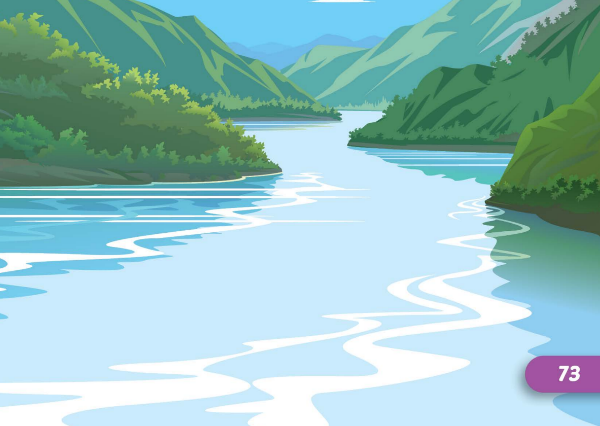 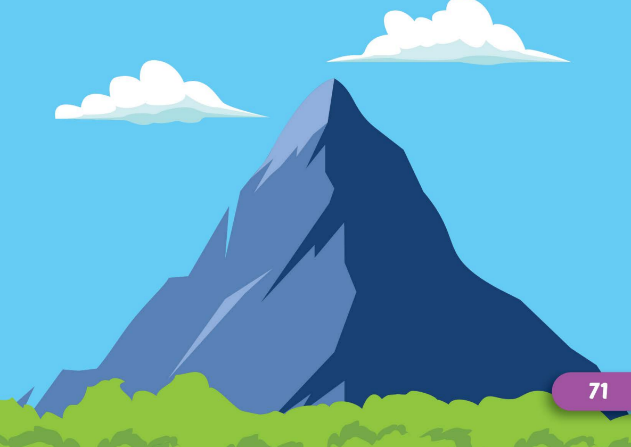 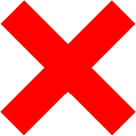 A
C
B
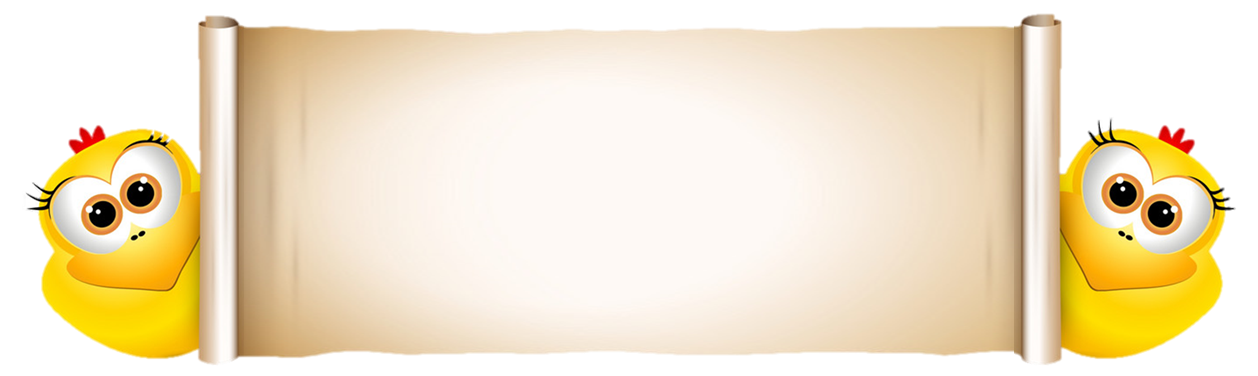 Next
mountain
Find the best picture
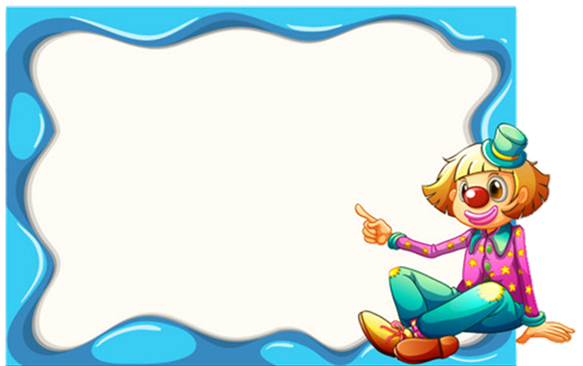 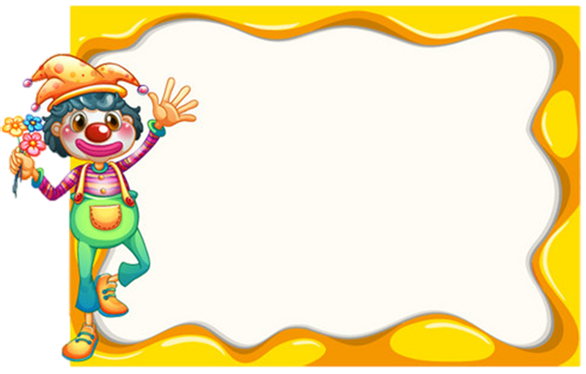 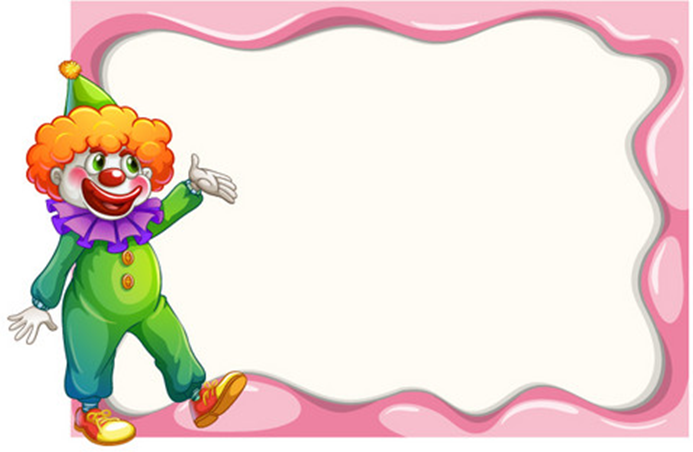 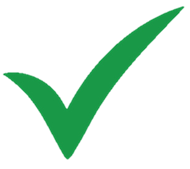 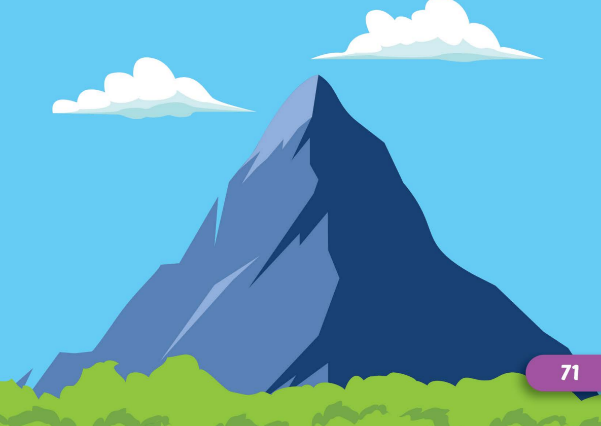 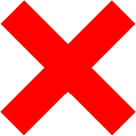 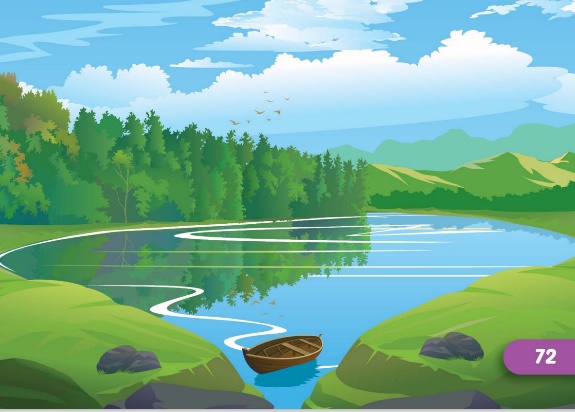 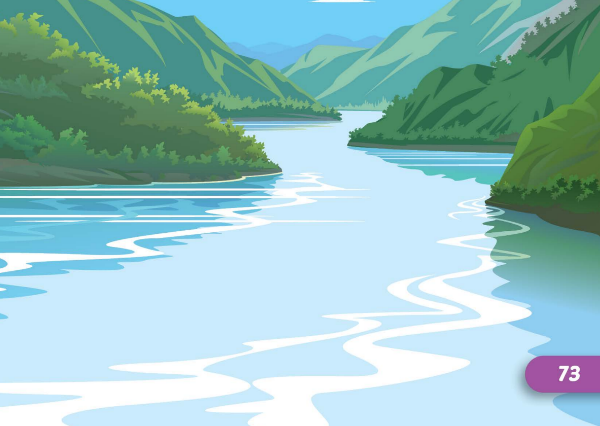 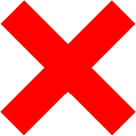 A
B
C
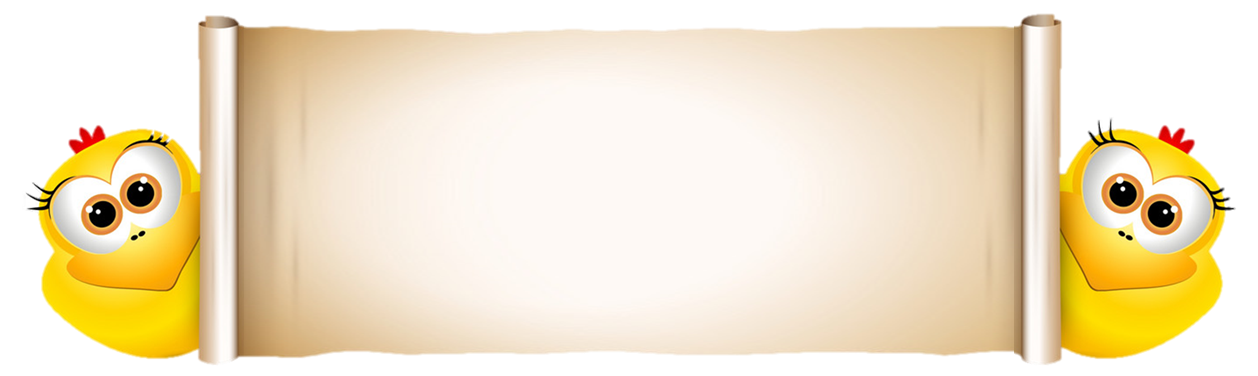 Next
lake
Find the best picture
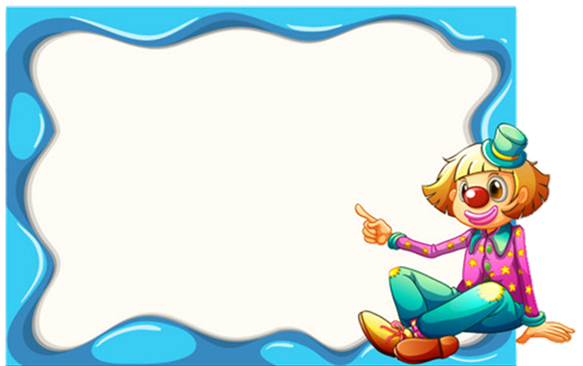 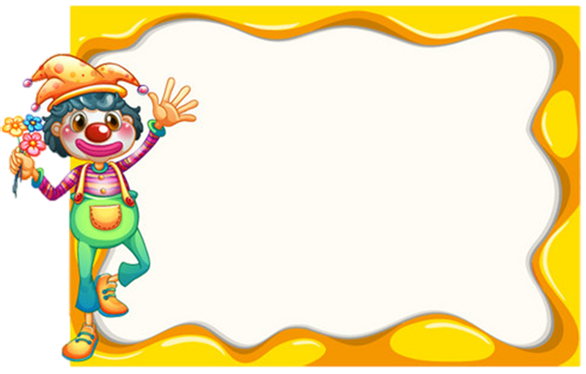 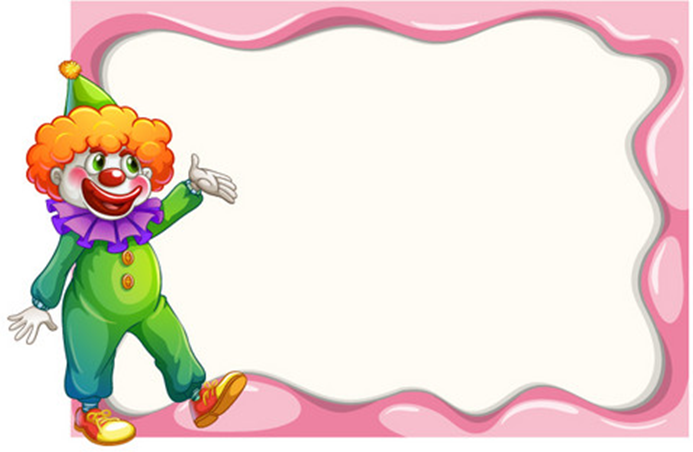 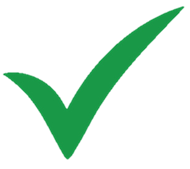 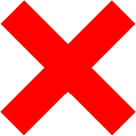 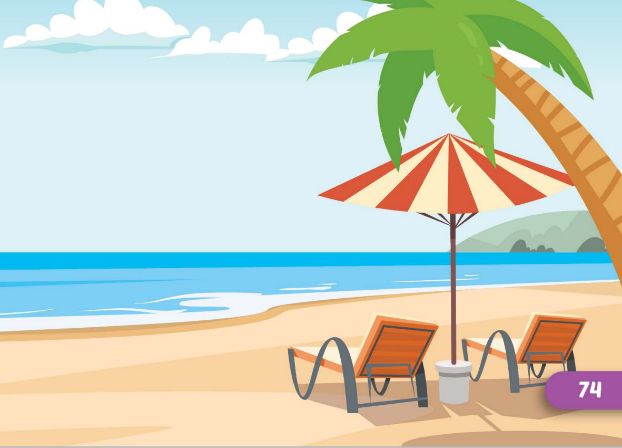 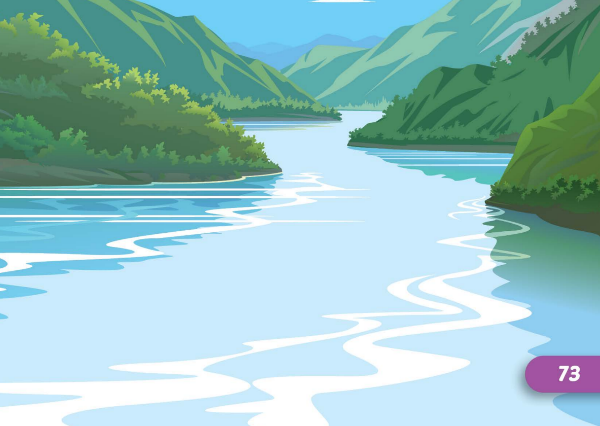 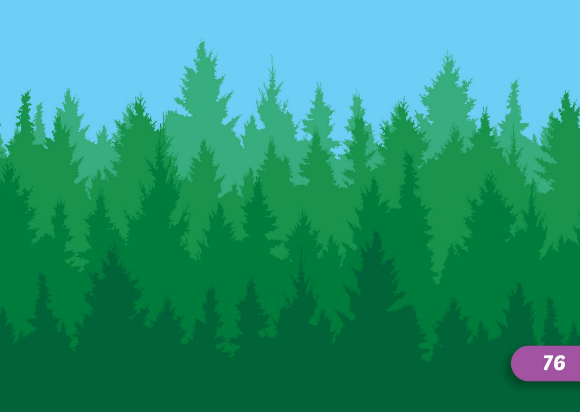 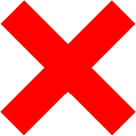 A
B
C
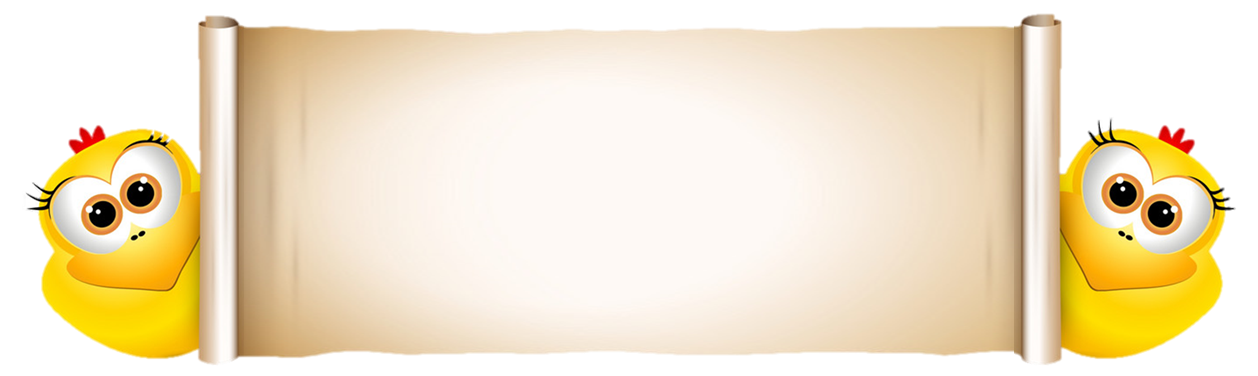 Next
river
Find the best picture
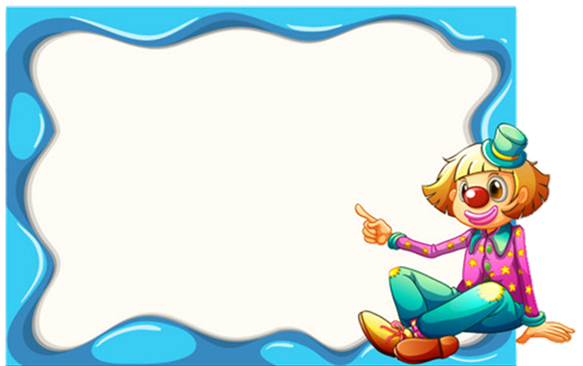 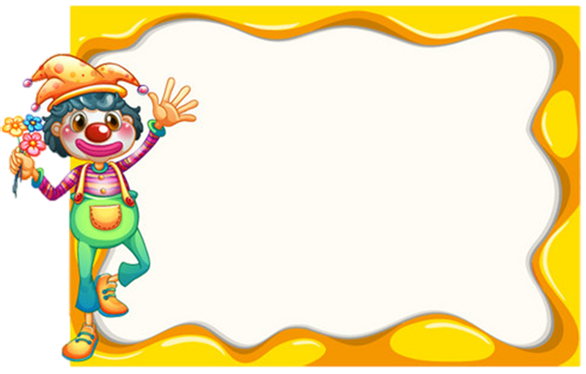 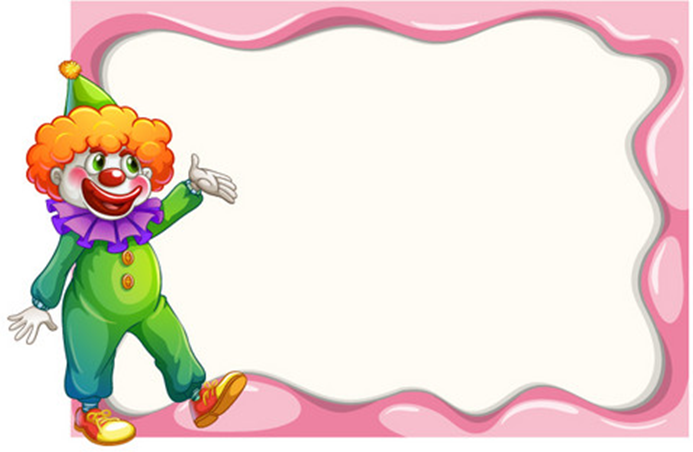 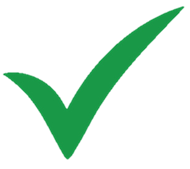 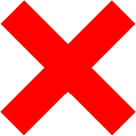 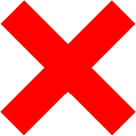 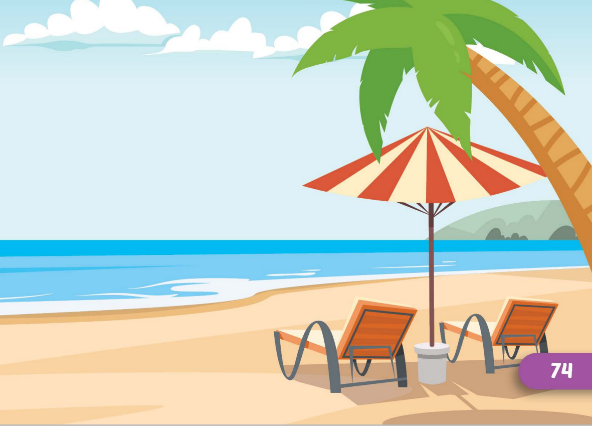 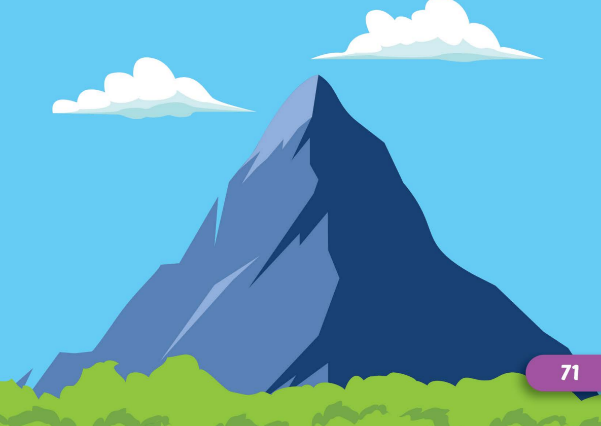 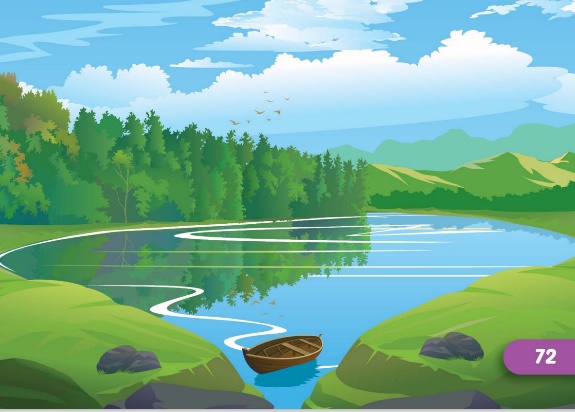 A
C
B
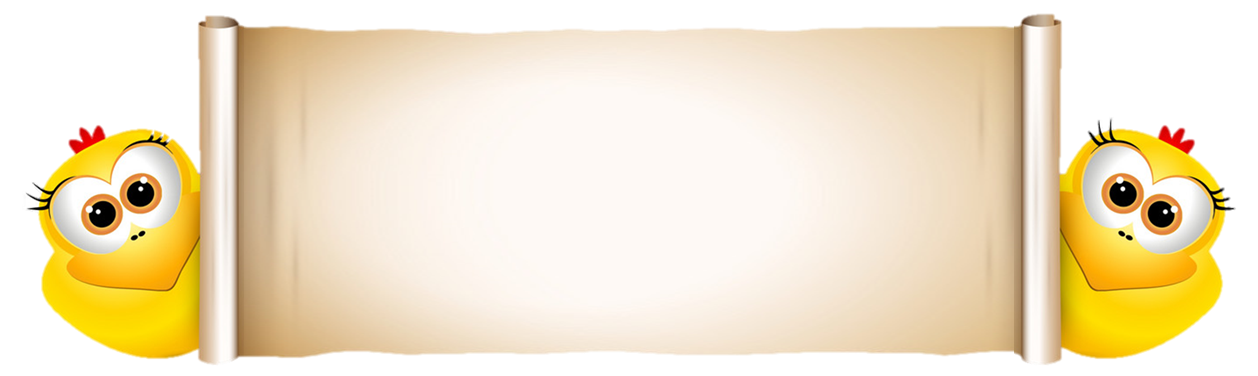 Next
beach
Find the best picture
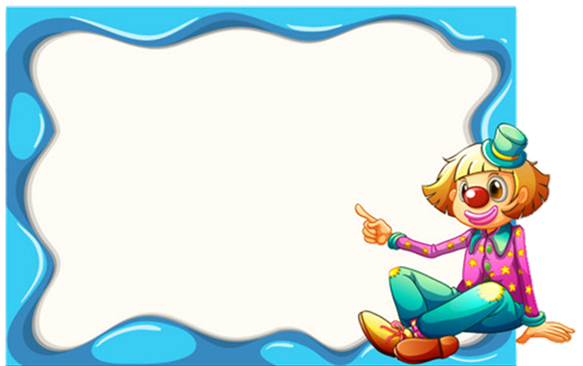 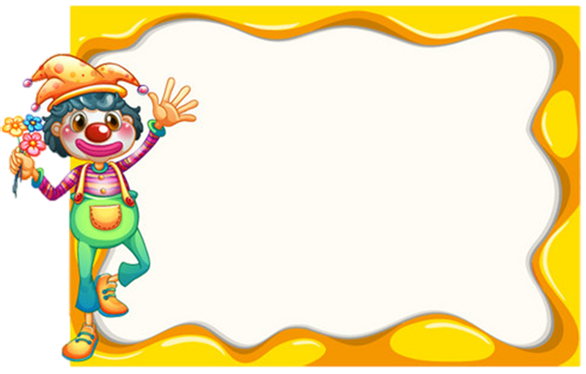 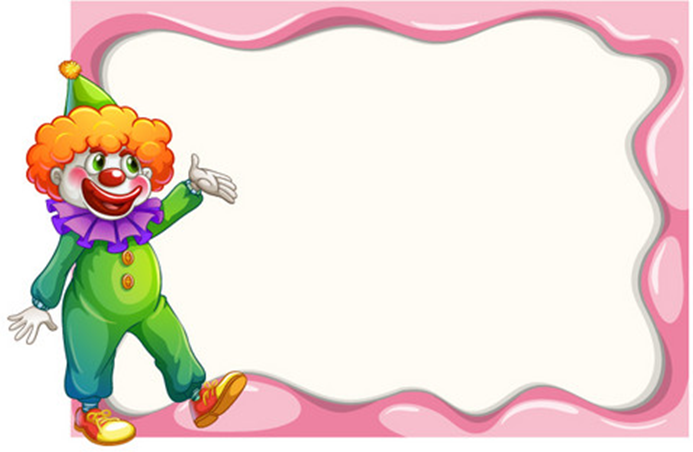 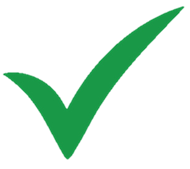 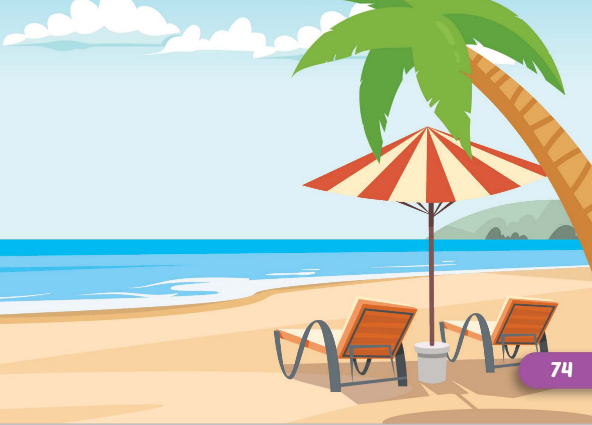 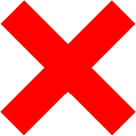 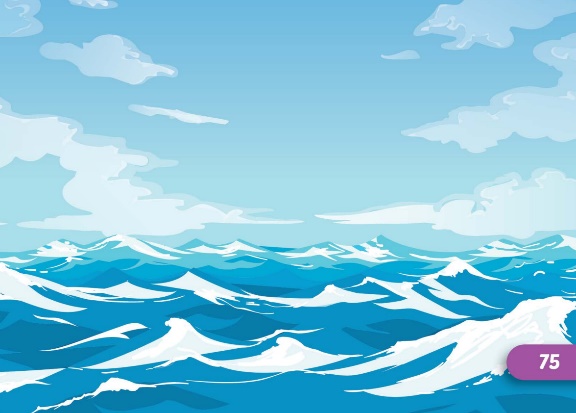 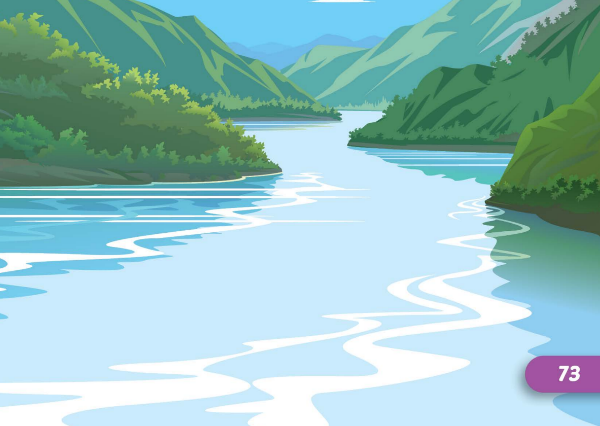 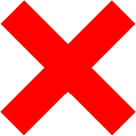 A
B
C
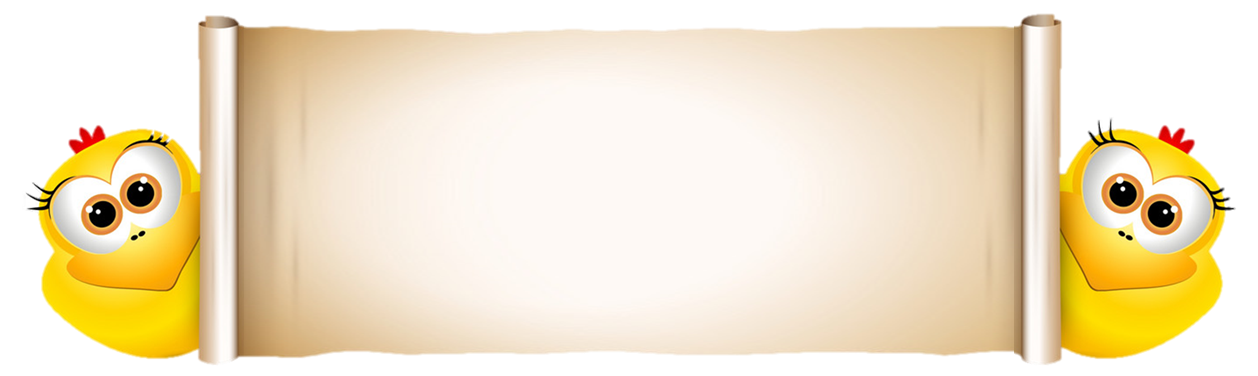 Next
ocean
Find the best picture
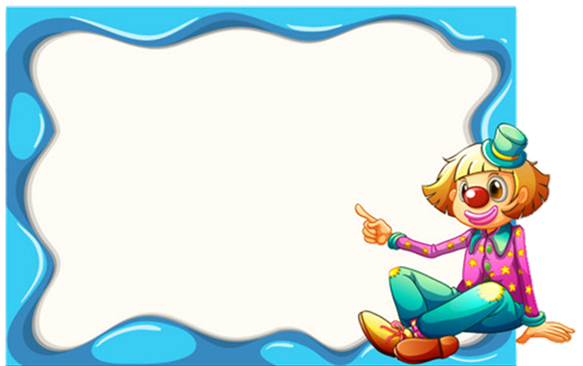 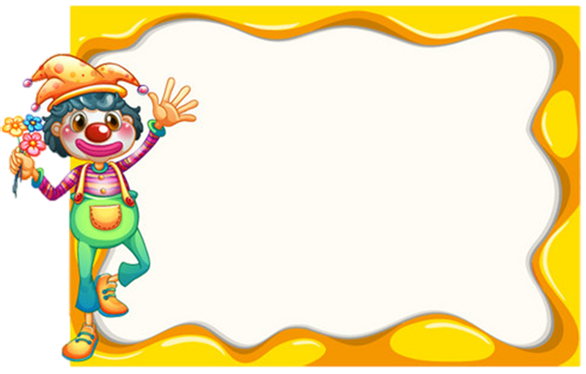 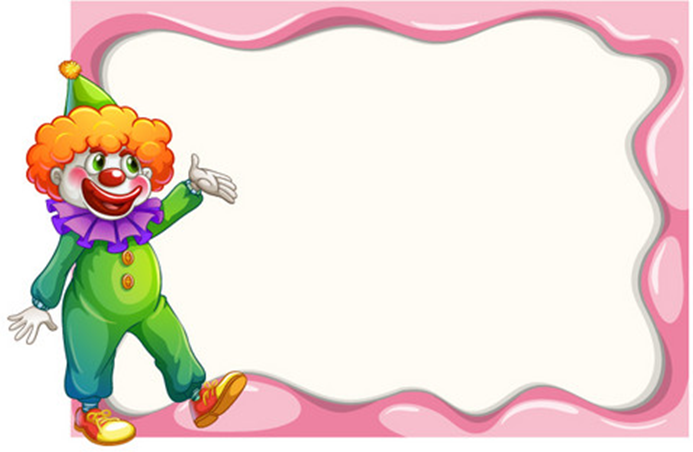 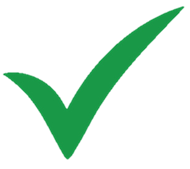 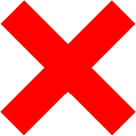 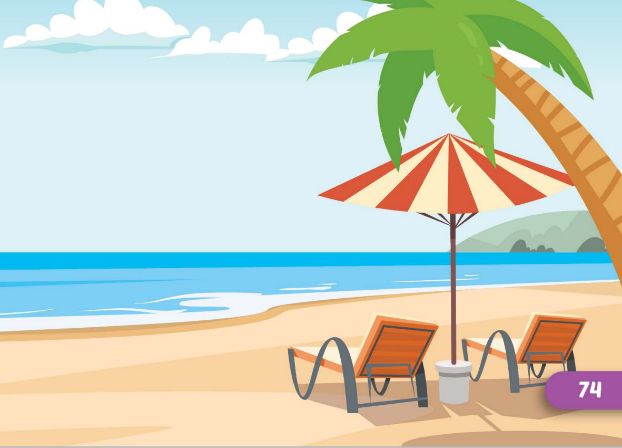 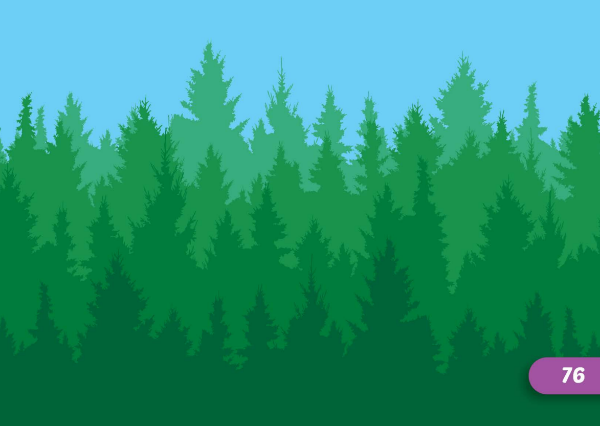 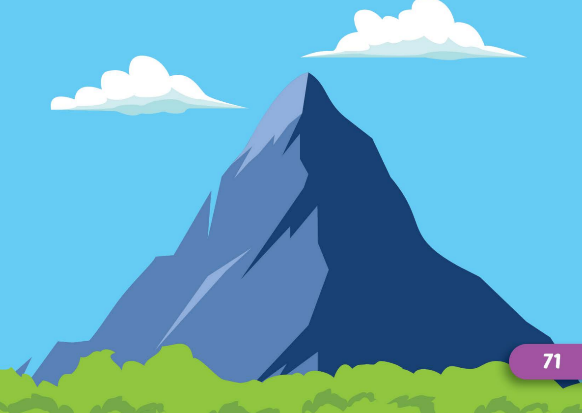 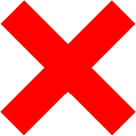 B
A
C
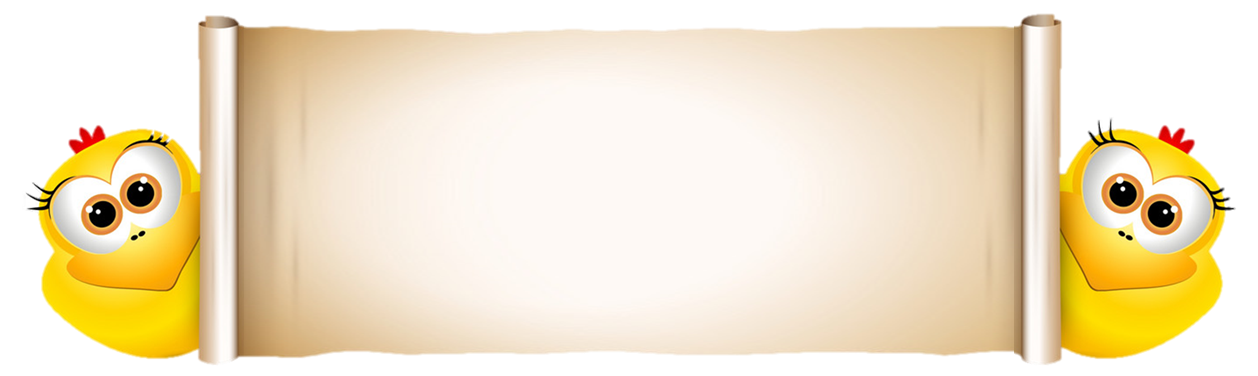 Next
forest
My summer holiday
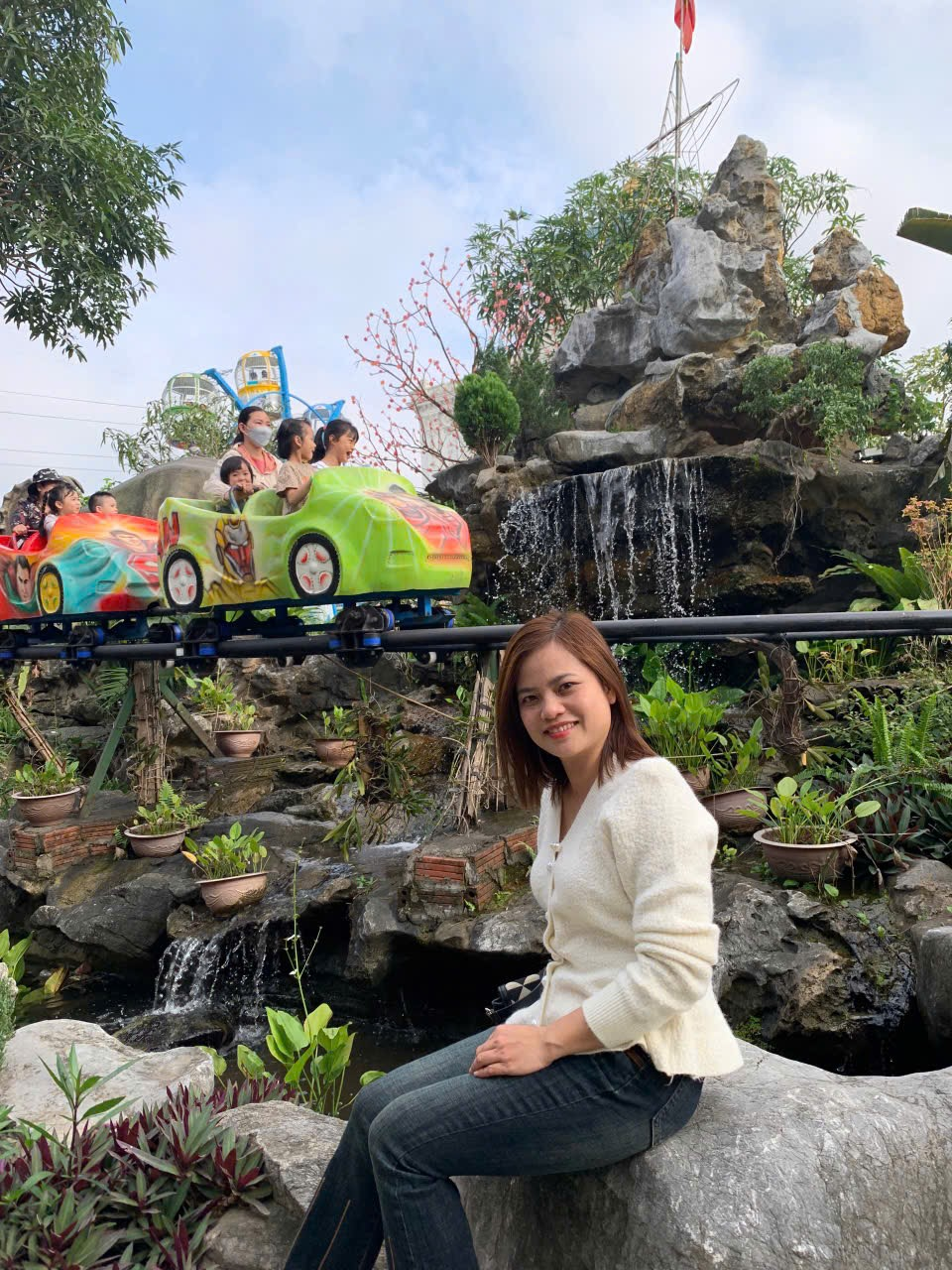 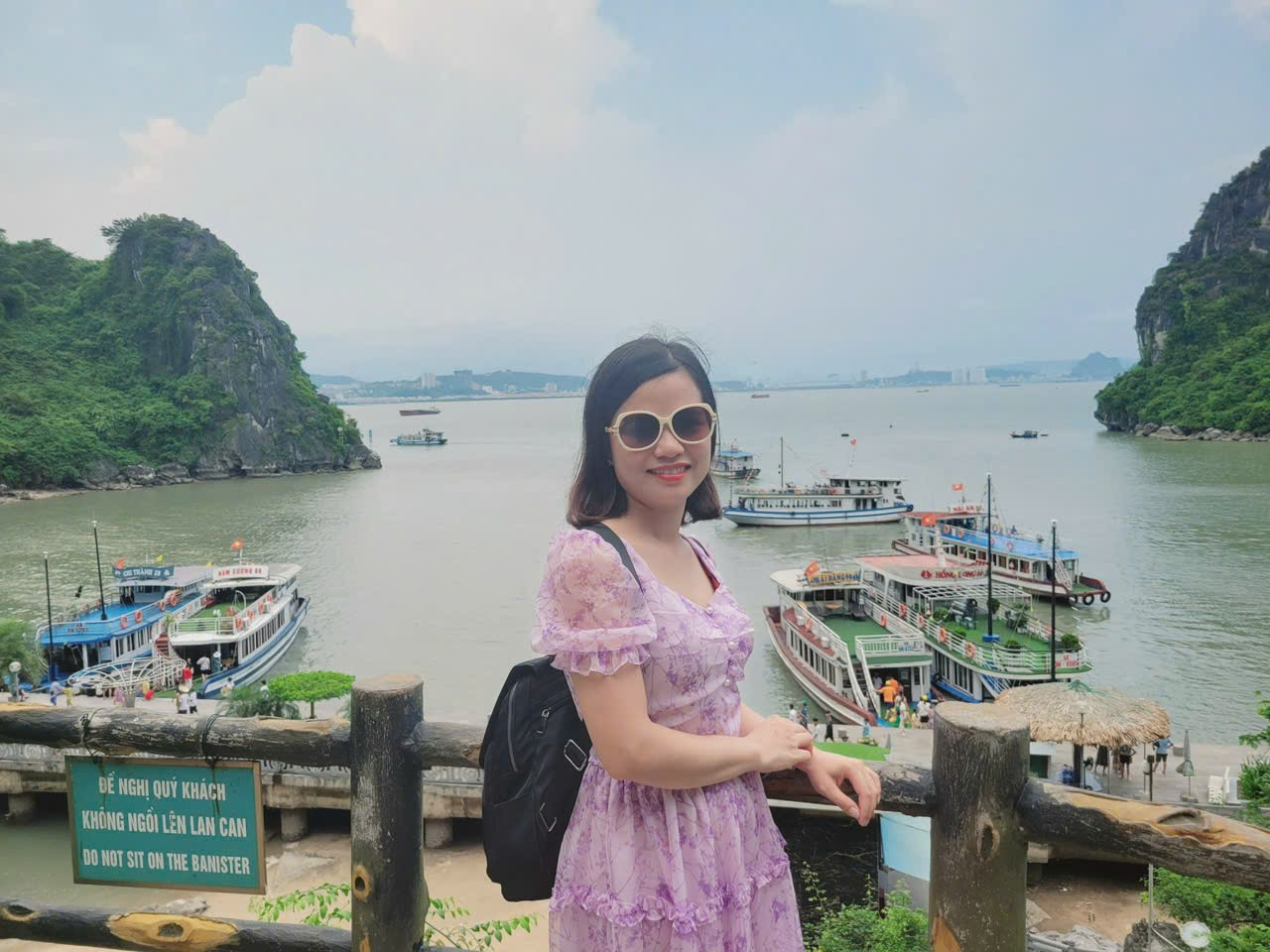 I went to the beach.
I didn’t go to the river.
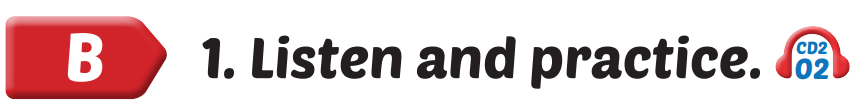 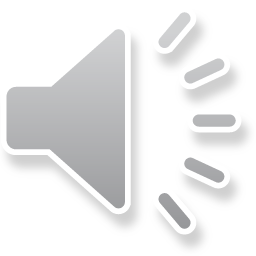 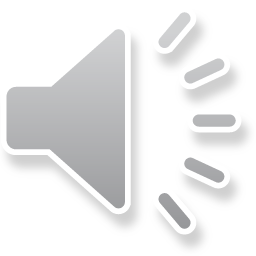 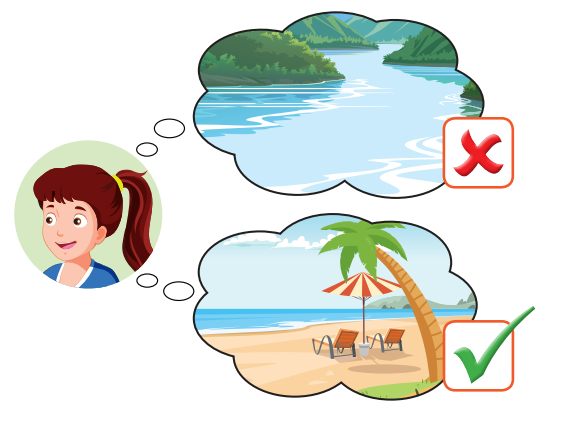 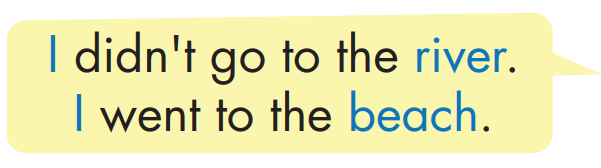 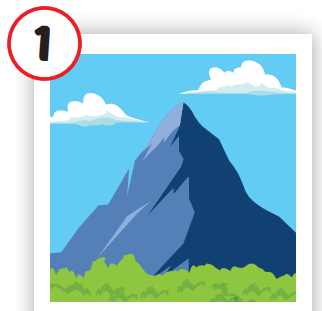 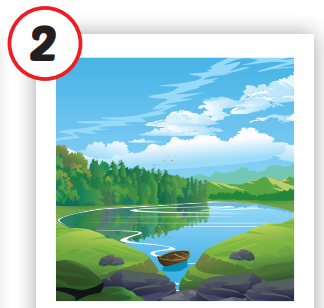 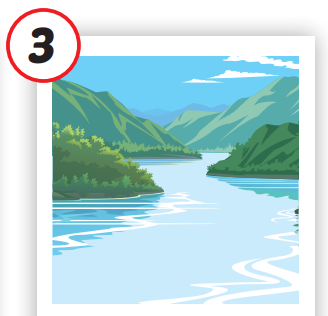 I didn’t go to the_______.
I went to the_______.
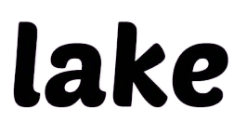 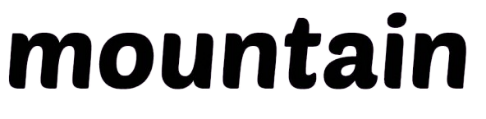 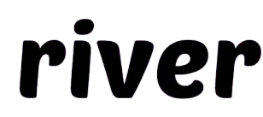 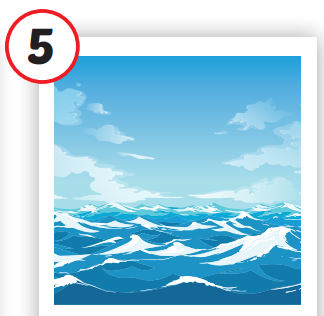 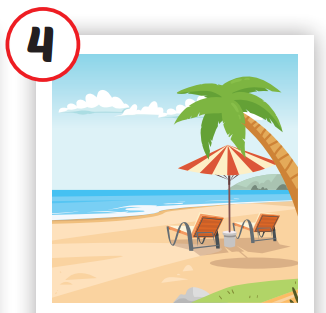 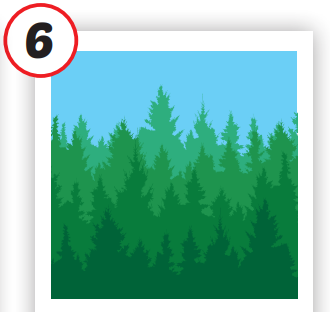 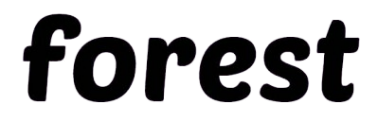 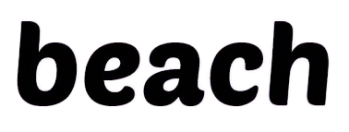 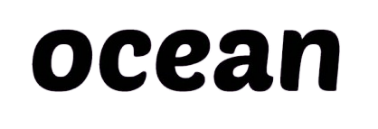 [Speaker Notes: Click vào hình A. 1. Listen and point. Repeat để cho cả audio full chạy]
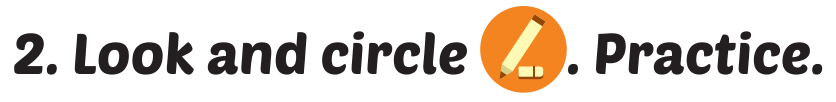 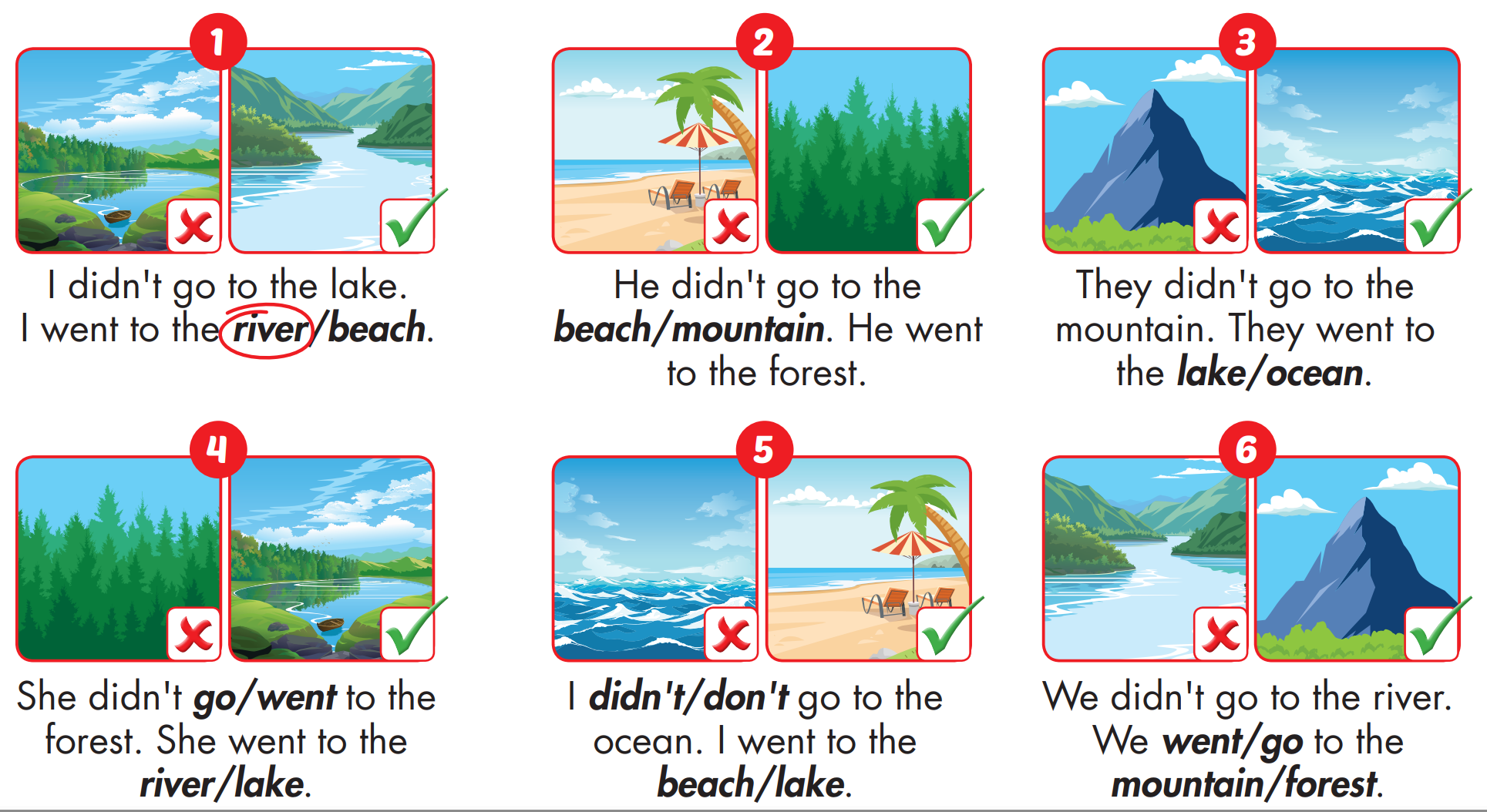 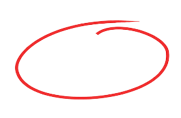 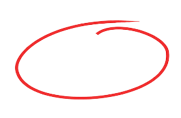 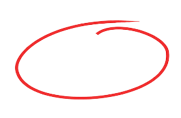 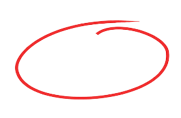 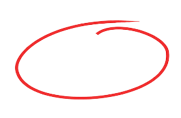 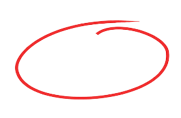 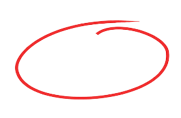 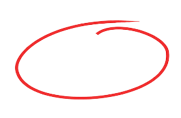 Today’s lesson
Vocabularies

mountain, lake, river, beach, ocean, forest
Structures/ Sentence patterns

I didn't go to the river. 
I went to the beach.
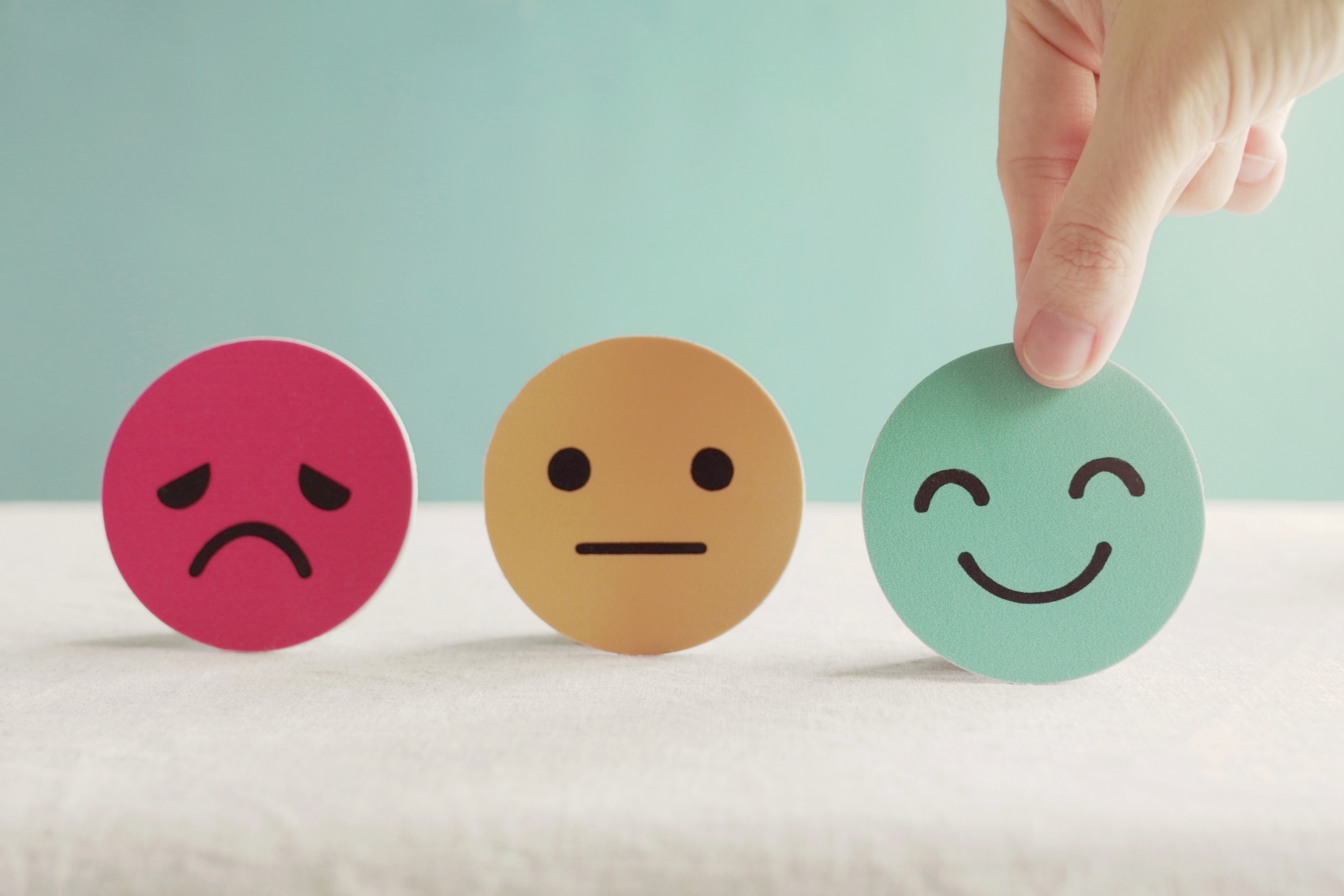 Lesson 3
Stay positive and have a nice day!